Рыбинский детский сад, филиал МБДОУ «Детский сад №189»
«Особенности организации НОД 
по подготовке детей 
подготовительной к школе группы
к обучению грамоте»
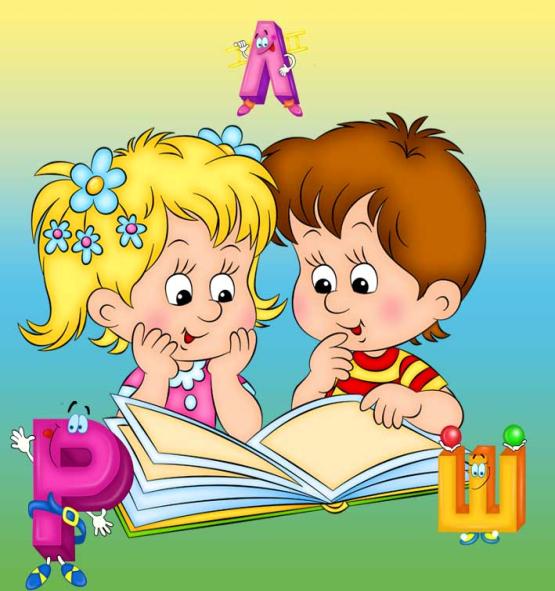 Воспитатель: Утрясова С.А.
2020г
« От того, как ребенку будет открыта звуковая действительность языка, строение звуковой формы слова, зависит не только усвоение грамоты, но и все последующее усвоение языка – грамматики и связанной с ней орфографии».
                                                                    Д.Б. Эльконин
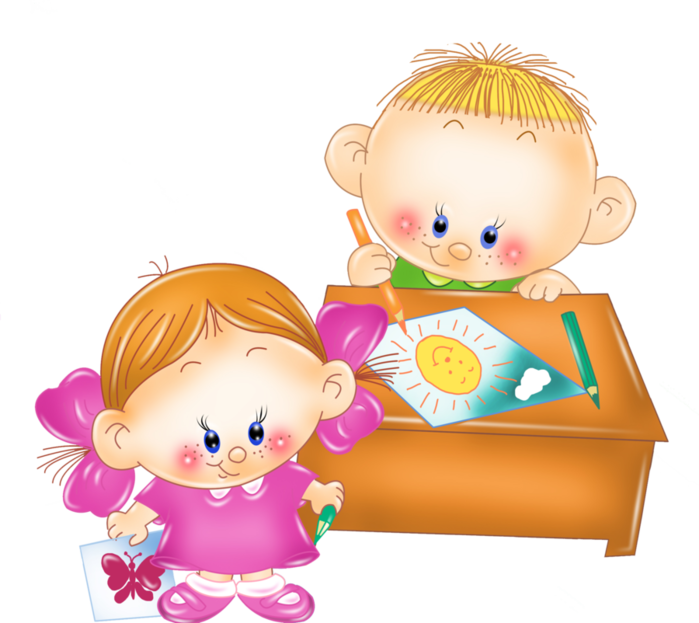 Процесс обучения грамоте состоит из следующих компонентов
Готовность к звуковому анализу и синтезу звукового состава речи
Формирование фонематических процессов
Формирование звуковой стороны речи
Умение работать со схемой слова, предложения
Владение навыками слогового чтения
Знакомство с терминами: "звук", "слог", "слово", "предложение", звуки гласные, согласные, твердые, мягкие
Этапы работы
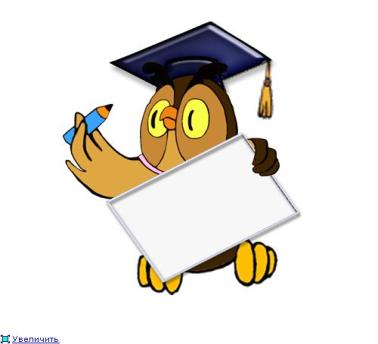 ПРЕДЛОЖЕНИЕ
СЛОВО
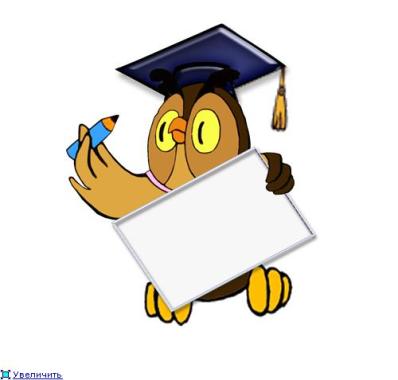 СЛОГ
ЗВУК
Предложение. Слово.

 - учить выделять предложение из речи, определять на слух количество предложений в тексте.
 - учить анализировать состав предложения из трех-четырех слов, составлять схему предложения.
  - упражнять в составлении предложений с заданным словом, по заданной схеме.

 Пример:         Ярко светит солнце.
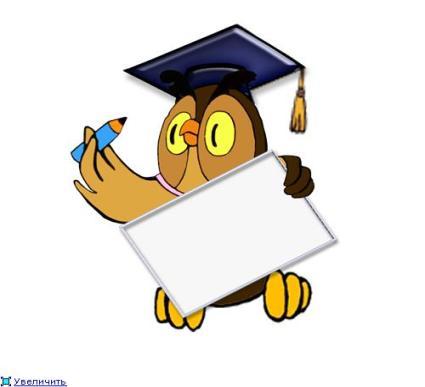 Составьте схему предложения по опорным картинкам.
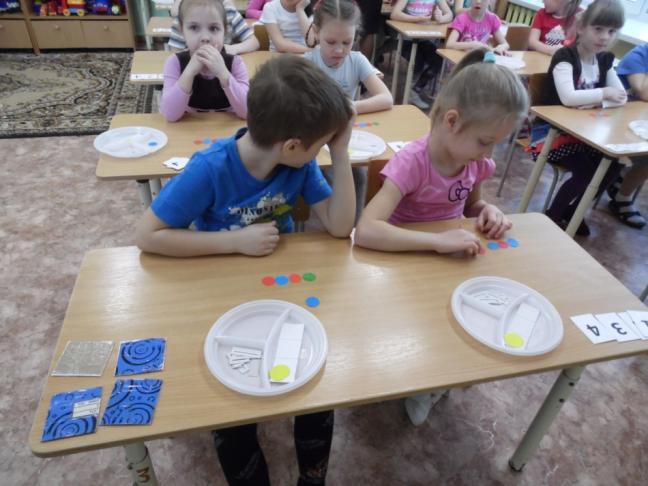 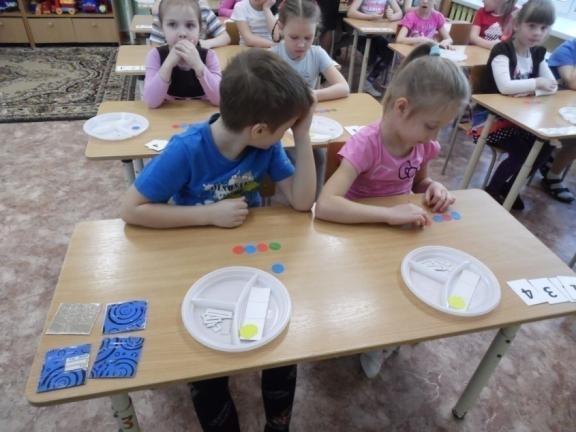 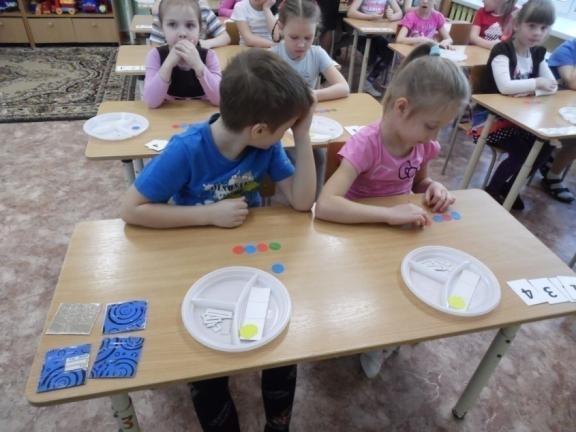 Слово. Слог
Слово состоит из слогов.  Слог-часть слова. 
 Знакомство с «короткими» и «длинными» словами.
Слог. Звук.
Слог состоит из звуков.
Звуки в слове стоят в определенном порядке.   
Определение позиции звука в слове.



Знакомство со звуковой схемой  слов.                                                                                                  - звуковые бусы

               - гласный звук   

               - согласный твердый звук

                - согласный мягкий звук
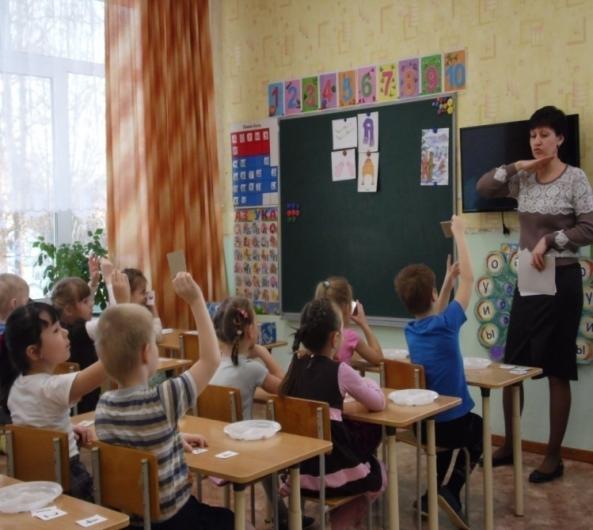 Алгоритм звукового анализа слова:                                             
   1.Произнеси слово и послушай его.                                               
   2. Произнеси слово по слогам.
   3. Выдели первый звук в слове,
      назови его, охарактеризуй.                                        
   4.Обозначь выделенный звук фишкой нужного цвета.
   5. Выдели второй звук в слове, назови и охарактеризуй его.
   6.Выдели третий звук и т.д.                                                       
   7. Прочитай по фишкам слово целиком.                                     ЗИМА
   8.Ответь на вопросы: сколько всего звуков в слове? 
       Сколько гласных? Сколько согласных?
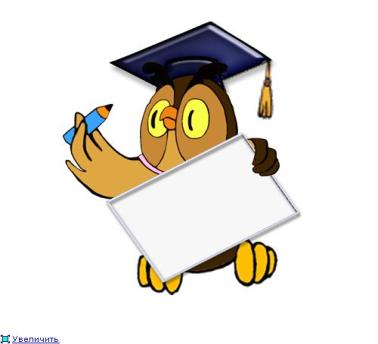 Условия формирования звуковой культуры речи дошкольников
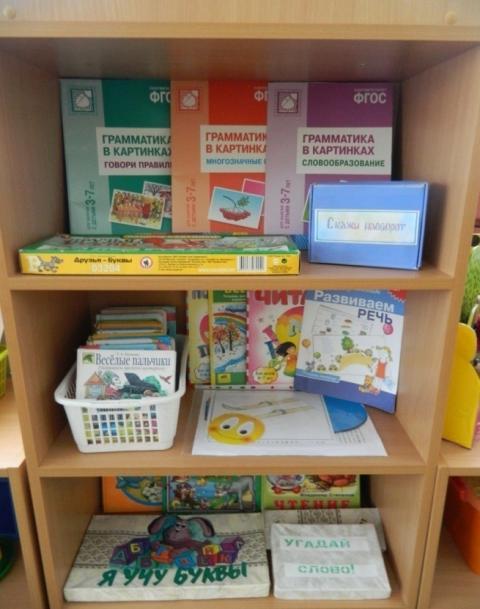 Создание развивающей предметно-пространственной среды (РППС), способствующей развитию речи детей, формированию речевой активности.
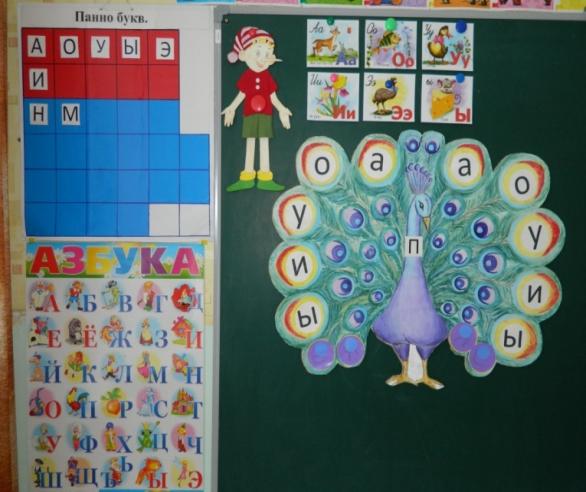 Создание полноценной речевой среды: соблюдение взрослыми всех языковых норм (произносительных, орфоэпических, грамматических, стилистических).
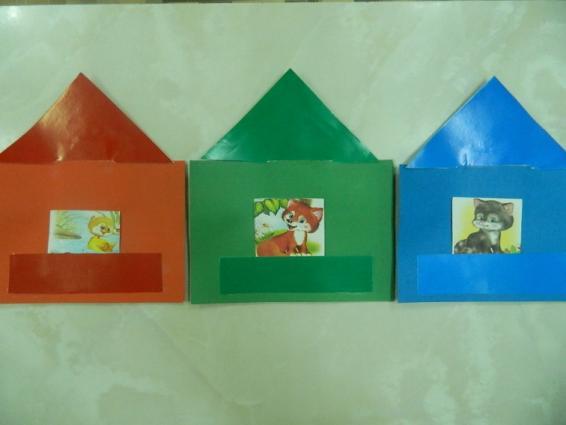 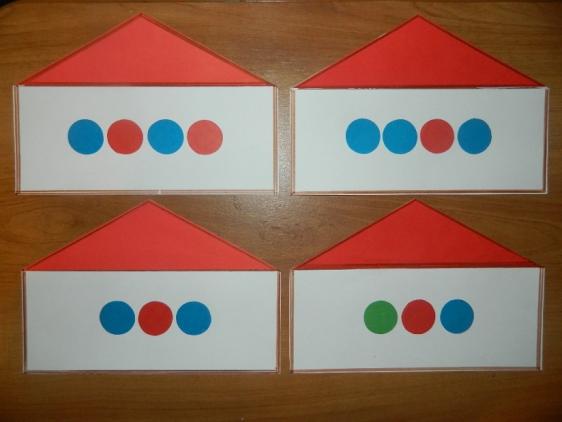 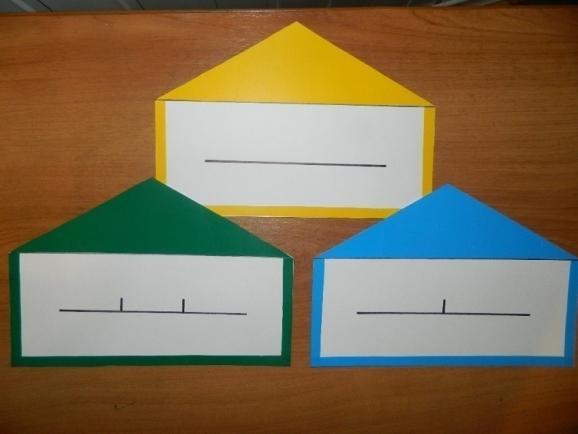 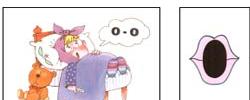 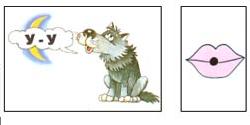 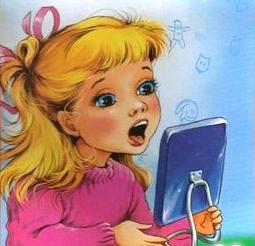 Рисунки и схемы помогают педагогам объяснить детям правильную артикуляцию звуков.
Соотнеси картинку со схемой слова
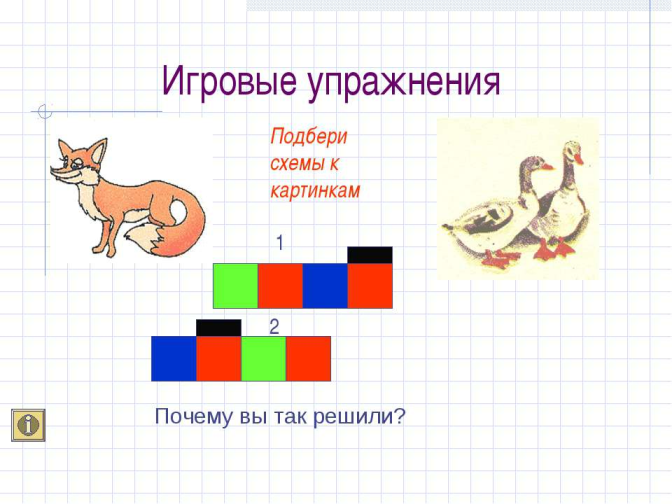 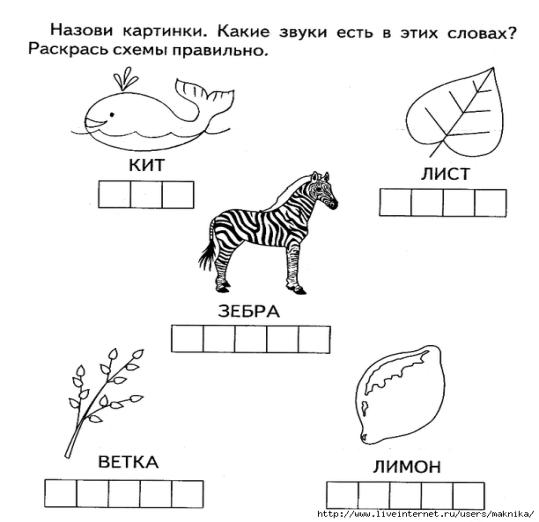 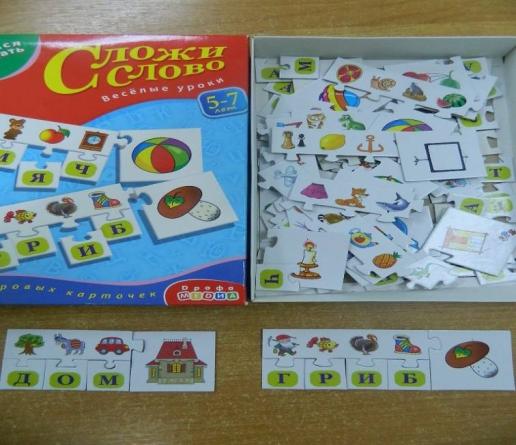 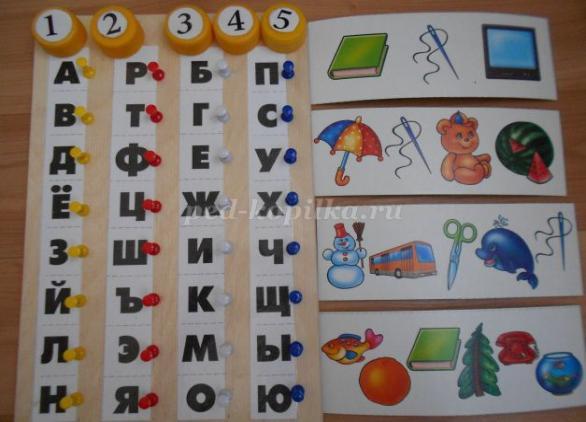 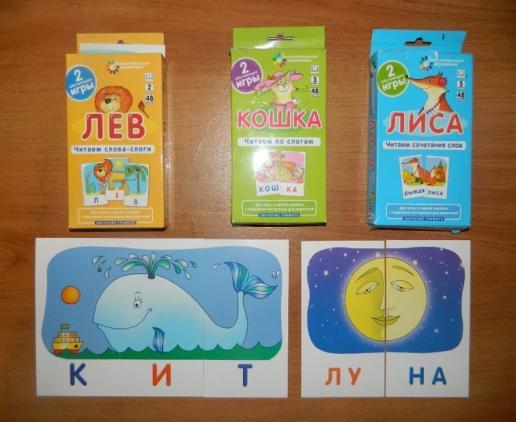 Спасибо за внимание!
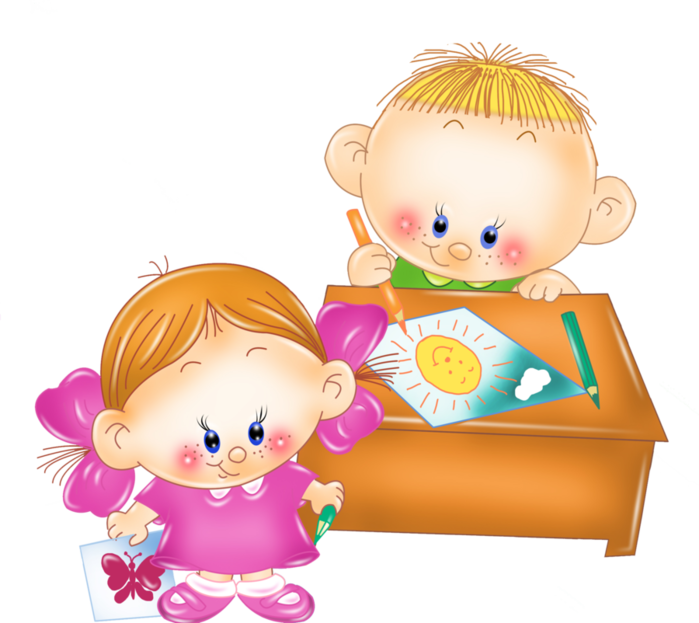